Daily Math Review
2nd Grade
Benchmark 4
Week 29, Day 1
1.  How many more people chose pizza than cereal?
7         B. 4        C. 2       D. 1
2.  Write the value of the underlined number: 43   
3. What is the fraction shaded in this shape?                                                  A.1/3      B. 3/4     C. 1/4   
4. Which is the correct way to write the time on the digital clock?                     A. quarter till twelve      B. quarter till one
5. Which of these is not a unit for measuring capacity?                        A. feet                     B.  liter              C.  quarts            D.  milliliter
Favorite Food

pizza	√  √  √  √
cereal √  √  √  
fruit	√  √   
key  √= 1 votes
12:45
Week 29, Day 2
Favorite Color

Blue	√ 
Pink 	√ √ √ 
Yellow	√ √ 
key  √= 3 votes
1. How many fewer students chose blue than pink?                              A. 6        B. 4        C. 3      D. 2
2. 260 – 100 =_____
3. What fraction of the circle is colored?                                             A. 2/4    B.  1/4        C. 3/4          D. 4/3
4.  What time does the clock show?                                                        A.  4:07    B.  7:20      C.  4:35              D.  7:22
5.  Jim’s mom gave him $8.25 to go to the store.  He bought chips for $1.48, juice for $2.64, and a granola bar for $0.75.  How much did he spend altogether? 
 $4.87      B.  $3.38     C.   $13.12       D.  $4.77
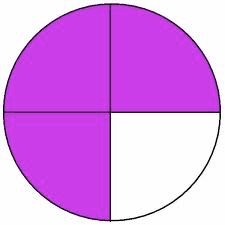 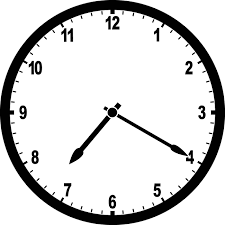 Week 29, Day 3
Favorite Color

Blue	√ 
Pink 	√ √ √ 
Yellow	√ √ 
key  √= 3 votes
1. How many more votes were there for pink than yellow?                                 A. 10       B.  5       C. 15      D. 3
2.  Billy has 12 baseball cards.  He gave 3 baseball cards away.  How many baseball cards does he have now?     A.  7       B.  9       C.  8 
3. What is the fraction shaded in this shape?                                      A. 2/4       B. 1/4     C. 2/3    
4.  What time is it?                                                                                 A. 3:05     B.  3:11   C.  11:13
5. Count by 2s: 104, 106, ____, ____, ____, ____, ____, 118
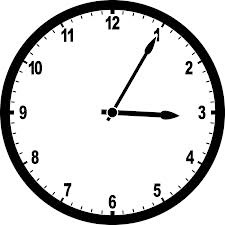 Week 29, Day 4
Favorite Food

pizza	√  √  √  √
cereal	√  √  √  
fruit	√  √   
key  √= 2 votes
1. How many more people chose pizza than cereal?  A. 12         B. 4        C. 2       D. 6
2.  Which is not used for measuring length?                                         A. liter            B.  centimeter             C.  meter         
3. What is fraction of the square is not colored?                                    A. 1/4          B.  2/4         C. 3/4          D. 4/4
4. What time does the clock show?
 1:38        B.  1:08           C.  8:05
5. Compare these expressions.      32 + 12 ______ 45 - 7
 greater than           B.  equal to         C.  not equal to
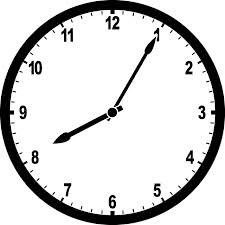 Friday Five (Week 29)
1. Count by 2s: 104, 106, ____, ____, ____, ____, ____, 118
2. Compare these expressions.      32 + 12 ______ 45 - 7
3. What is the fraction shaded in this shape?                                      A. 2/4       B. 1/4     C. 2/3    
4. What time does the clock show?
 1:38        B.  1:08           C.  8:05
5. Write the value of the underlined number: 43
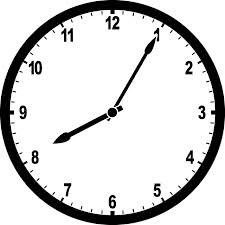 Week 30, Day 1
1. Which of these is not a unit for measuring length?                            A.  liters              B.  centimeters               C.  meters          
2. What is the place value of the underlined digit?  2,469                     A. tens      B.  thousands        C.  ones       D.  hundreds
3. Which of these is the number 74 ?                                                     A.                               B.                               C.                                            
4. Count by 10s:  930, ______, ______, ______, ______, ______, 990
5.  $25.38 + $51.48 =_______
H	T	O
0	7	4
H	T	O
7	4	0
H	T	O
7	0	4
Week 30, Day 2
1. Which of these is not a unit for measuring weight?
A. grams    B.   kilograms     C. centimeters      D.  pounds
2. In the number 3,459, what is the value of the digit in the tens place?
  50            B.  3,000              C.  400              D. 9
3. Write the value of the underlined number: 98
4. Count by 100s: 200, _____, _____, _____, _____, _____, 800
5. 574 + 56 =_____
Week 30, Day 3
1. Which of these is not a unit for measuring capacity?
A.  liter                B.   milliliter              C.  quarts               D.  grams
2. Which model shows 602?
                            B.                           C. 
3.  Write the value of the underlined number:  80
4. Jan has 4 toys.  Sam has 5 toys.  Which question gives the answer 1 toy? 
A.   How many more toys does Sam have than Jan?
B.   How many cups do they have in their kitchen?
C.  How many toys do Jan and Sam have altogether?
5.  $33.13 + $35.24 =______
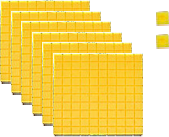 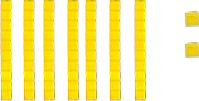 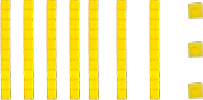 Week 30, Day 4
1. Which of these is the smallest unit for measuring length?
 A.  millimeter     B.   milliliter      C.  centimeter     D.  meter
2. What is the place value of the underlined digit? 6,789
 tens        B.  thousands        C.  ones        D.  hundreds
3. Is this number odd or even? 1888_____________
4. Count by 5s:  160, ______, ______, ______, ______, ______, 190
5.  357 + 268 =______
Friday Five (Week 30)
1. Which of these is not a unit for measuring length?
 A.  liters              B.  centimeters               C.  meters
2. In the number 3,459, what is the value of the digit in the tens place?
  50            B.  3,000              C.  400              D. 9
3. Count by 2s:  934, ______, ______, ______, ______, ______, 946
4. Write the following number in words: 45_____________
5. Is this number odd or even? 1888_____________
Week 31, Day 1
1. Mrs. B’s class went on a field trip.  There were 24 students. 14 of them were boys and the rest were girls.  How many girls went on the trip?
2. Pick the fact that does NOT belong in the family of 29.
       A. 10+9           B. 15+14          C. 17+12           D. 20+9
3. $9.10 - $ 3.04 =______
4. 520 + 100 =______
5.  How much money is shown?  A. $1.92     B. $2.82     C. $2.92
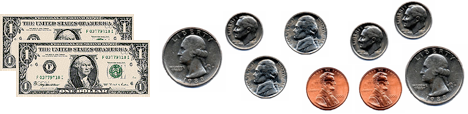 Week 31, Day 2
1. Which statement is true?                                                                           A.  549 is odd because it cannot be divided into equal sets.                             B.  567 is even because it can be divided into equal sets.                                C.  489 is even because it can be divided into equal sets. 
2. Write the related subtraction fact for 9 – 1 = 8.__________
3.  $5.67-$1. 28 =_____
4.  10 + 540 =_____
5. Troy has 5 balls.  Carl has 7 balls.  Which question gives the answer 12 balls?                                                                                                       A.   How many more balls does Carl have?                                                    B.   Who has the most balls?                                                                                     C.  How many balls do Troy and Carl have in all?
Week 31, Day 3
1. Billy has 9 baseball cards.  He gave some baseball cards away.  He has 2 left over. How many did he give away?
2. Pick the fact that does NOT belong in the family of 16.
    A.	8+8        B.	30+2         C.   12+4        D.   15+1
3.  $3.15 - $1.78 =_____
4. 100 + 560 =_____
5. Kristin went to the store.  She had $5.00.  She bought glue sticks for $1.49 and pens for $1.67.  How much change did she get back?  
 $1.84     B. $2.84      C. $3.51        D. $3.33
Week 31, Day 4
1. Bob has 14 basketballs and 9 footballs. Which statement is true?                                                                A.    Bob has an even number of footballs.                                         B.    Bob has an odd number of basketballs and footballs all together.                                                                                              C.    Bob has an odd number of basketballs.
2. Which form of measurement cannot be used to measure an elephant?                     A. capacity              B.  length                   C.  weight
3.  206 - 92=____ 
4.  610 + 100 =____
5. How much money does 2 dollar bills, 1 half dollar, 1 quarters, 4 dimes, 2 nickels, and 4 pennies equal?  A. $3.29      B. $3.19     C. $3.39
Friday Five (Week 31)
1. Billy has 9 baseball cards.  He gave some baseball cards away.  He has 2 left over. How many did he give away?
2. 10 + 540 =_____
3. Kristin went to the store.  She had $5.00.  She bought glue sticks for $1.49 and pens for $1.67.  How much change did she get back?  
 $1.84     B. $2.84      C. $3.51        D. $3.33
4. 206 - 92=____
5. Which number can be divided into equal sets?
 A.   521       B.  429          C.  377          D.  614
Week 32, Day 1
Favorite Color

Green	 √ √√√
Orange	√√
Blue	√√√
key  √= 2 votes
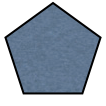 1. What is the name of this figure?
2.   How many fewer students chose orange than blue?  A. 5       B. 2       C. 10      D. 8    
3. Sam has 13 cards. Ben has more cards. Together they have 24 cards. How many cards does Ben have?   _______ baseball cards
4. Matthew had $6.53 in his pocket.  He bought a notebook for $1.87.  How much did he have left over?
5. Laura's door is 12 meters tall. Danny’s door is 1 meter taller than Laura's. Ronald's door is 2 meters shorter than Laura's. How many meters tall is Danny’s door?
Week 32, Day 2
Favorite Color
Green	 √ √√√
Orange	√√
Blue	√√√
key  √= 2 votes
1. How many more students chose green than                              orange altogether?     A. 12       B. 4        C. 6
2. Compare the following expression.                                                     34 - 17 __ 19 + 12        A. >        B. <        C. =
3. Which of these is not a unit for measuring capacity?                        A.   feet              B.  quarts            C.  teaspoons
4. Dan had 64 baseball cards.  He gave Trent 27 baseball cards.  How many baseball cards does he have now?
5.  A dictionary is 8 inches tall.  A literature book is 3 inches taller than a dictionary. How many inches tall is the literature book?
Week 32, Day 3
Favorite Food

pizza	√  √  √  √
cereal	√  √  √  
fruit         √  √   
key  √= 2 votes
1. Which statement is NOT true?                                                     A.   A circle is a regular polygon.                                                        B.   A rectangle has 4 sides and 4 vertices.                                           C.  A hexagon is a regular polygon.
2. How many more people chose pizza than fruit?                                 A. 12         B. 4        C. 2       D. 6 
3. Which form of measurement cannot be used to measure a mouse?    A.  capacity   B.  length   C.  weight
4. Jo has 16 dogs, 44 cats, and 32 fish.  How many does she have in all?
5. Kat’s phone is 12 cm long. If Pam’s phone is 3 cm longer.  What would the length of Pam’s phone?
Week 32, Day 4
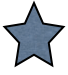 1. What is the name of this figure?
2. Find the true statement.
A.    16 + 3  ≠  5 + 12             B.     8 + 7   <   6 + 8
C.    23 - 9   >  19 - 5              D.     4 + 13  >  21 - 3
3.  Which of these is not a unit for measuring capacity?  A.  cups      B.   tons         C.  gallons            
4.  How many people chose cereal or pizza?
     A.  14        B.  18       C. 7       D. 2
5. Which form of measurement cannot be used to measure a giraffe?      A.  capacity           B.  length              C.  weight
Favorite Food

pizza	√  √  √  √
cereal	√  √  √  
fruit         √  √   
key  √= 2 votes
Friday Five (Week 32)
1. What is the name of this figure?
2. Compare the following expression.   34 - 17 __ 19 + 12
>      B. <      C. =
3. Jo has 16 dogs, 44 cats, and 32 fish.  How many does she have in all?
4. Which form of measurement cannot be used to measure a giraffe? A.  capacity              B.  length                   C.  weight
5. Which of these is not a unit for measuring capacity?
A.  cups            B.   tons              C.  gallons             D.  quarts
Week 33, Day 1
Favorite Color

Red	√ √
Green 	√ √ √ √
Yellow	√
key  √= 2 votes
1. How many fewer students chose yellow than green? A. 6        B. 4        C. 3      D. 2
2.  492 - 184=_____
3.  A bag of 4 gum balls were eaten.  If Jacob ate 1 and Kate ate 2 of them, what is the fraction of gum balls they ate altogether?
4. Tommy has 15 stickers in his collection.  He gave his sister some stickers and he kept 3.  How many stickers did he give his sister?_____
5.  A rectangle has 7 rows and 2 columns. How many squares are in the rectangle?
Week 33, Day 2
Favorite Color

Red	 √ √
Green 	√ √ √ √
Yellow	√
key  √= 2 votes
1. How many students chose green or red?                                      A. 10       B.  5       C. 12      D. 3
2. Which pattern follows the rule of -6?                                             A.  82, 76, 70, 64       B.  68, 63, 58, 53        C.  26, 32, 38, 44     
3. Sally had 21 Barbie dolls. Her aunt gave her 13 more. How many did she have altogether?
4. Which clock shows quarter to 4?
       A.                  B.                      C.                      D.
5. A rectangle has 4 rows and 8 columns. How many squares are in it?
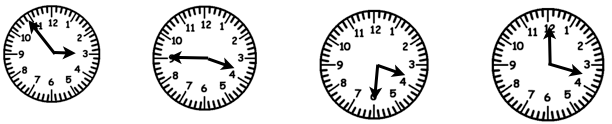 Week 33, Day 3
Favorite Food

pizza	√  √  √  √
cereal	√  √  √
fruit	√  √   
key  √= 5 votes
1. How many people liked pizza and fruit the most?    A.  35       B. 6     C. 12       D. 30
2. What is the missing number in this pattern?                                  13, 20, ___, 34, 41        A.   27      or      B.  25   
3. What is the unshaded fraction in this shape?
1/3       B. 2/3      C. 3/3    
4. Faith had 32 lollipops. She bought some more, and now she has 48 left. How many does she have now?       lollipops
5. A rectangle has 9 rows and 3 columns. How many squares are in it?
Week 33, Day 4
Favorite Food

pizza	√  √  √  √
cereal	√  √  √
fruit	√  √   
key  √= 5 votes
1. How many people liked cereal and fruit the most?                 
    A.  35       B. 6     C. 25       D. 30
2. Find the pattern with the same rule as this one:                                    4, 9, 14, 19, 4, 9, 14, 19.                                                                                                                                                                                                      A.  5, 10, 15, 20, 5, 10, 15, 20       or       B.   1, 2, 3, 4, 1, 2, 3, 4
3. A candy bar has 4 pieces.  Ben ate 3 pieces.  What is the fraction of pieces he ate?  A. 3/7     B. 3/4     C. 4/3     
4. Chase has 14 pencils.  He gave 7 pencils to Sara.  How many pencils does Chase have left?________ pencils  
5. A rectangle has 6 rows and 4 columns. How many squares are in it?
Friday Five (Week 33)
1. How many people voted for their favorite color?
2. A rectangle has 4 rows and 8 columns. How many squares are in it?
3. If it is a quarter till 9, what time is it?
8:15        B. 9:45     C. 8:45       D. 9:15
4. What is the unshaded fraction in this shape?
1/3       B. 2/3      C. 3/3  
5. A rectangle has 9 rows and 3 columns. How many squares are in it?
Favorite Color

Red	√ √
Green 	√ √ √ √
Yellow	√
key  √= 5 votes
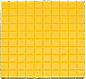 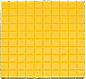 Week 34, Day 1
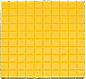 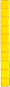 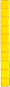 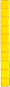 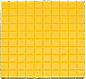 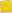 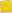 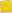 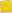 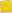 1. Which of these is the smallest unit for measuring weight?                     A. inches      B.  kilograms        C. milliliters       D.  grams
2. Construct an array and create an equation to answer the word problem:  Sally and her four friends each have six balloons. How many balloons do they have altogether?
3. What could be used to measure the water?
    A. liters	      	B. inches     	C. centimeters
4.  Identify the number that is expressed                                           A.  544          B.  435         C.  535
5.  Write the following number in words: 75____________
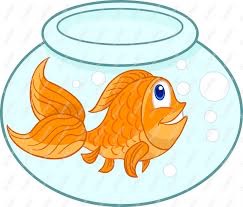 Week 34, Day 2
Favorite Pet Name

Maggie √ √
Delilah  √ √ √ √
Sadie	 √
key  √= 3 votes
1.  How many students chose Sadie as their favorite pet name?     A. 12       B. 6      C. 3    
2.  Which of these is the model for the number 213?                             A.                          B.                      C.                    D. 


3. Write the value of the underlined number: 43
4. Construct an array and create an equation to answer the word problem:  In a classroom, there are desks arranged in two rows with five columns. Each desk sits one child. How many children are in class?
5. What could be used to measure the ladder?                                       A. feet           B. grams	       C. tons
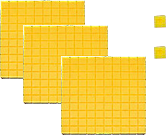 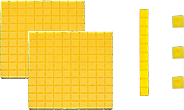 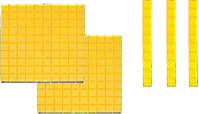 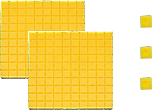 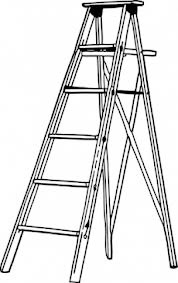 Week 34, Day 3
1. A rectangle has 3 rows and 1 column. How many squares are in it?
2. Which of these is the model for the number 203?
A.                         B.                     C.                        D. 



3. Write the value of the underlined number: 25
4. Construct an array and create an equation to answer the word problem:  Jasmine bought new dresses. She arranged them in three rows with five columns in her closet. How many dresses did she buy?
5. What could be used to measure the length of the pen?                          A.  feet         B.  inches         C.  kilometers
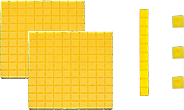 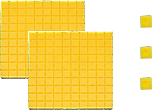 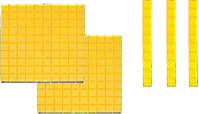 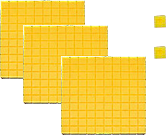 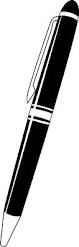 Week 34, Day 4
1. Which unit is not for measuring capacity?                                        A.  liters    B.  grams     D.  quarts
2. Which of these is the model for the number 302?                            A.                       B.                      C.                         D.
3. Which of these is the number 809 ?    A.                   B.              
4. Construct an array and create an equation to answer the word problem: Tom places eggs in the egg tray. An egg tray has five rows and five columns of cells.  After arranging the eggs one cell is blank. How many total eggs are there?
5. What could be used to measure the height of the chair?                                                                          A.  feet           B.  inches	      C.  meters
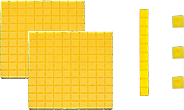 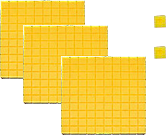 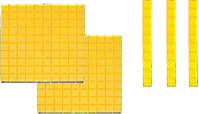 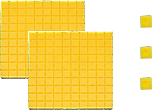 H	T	O
8	0	9
H	T	O
0	8	9
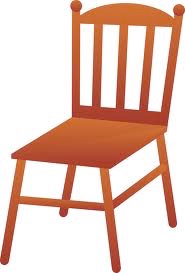 Friday Five (Week 34)
1. Which of these is the smallest unit of measuring weight?                A. inches      B.  kilograms          C. milliliters         D.  grams
2. A rectangle has 5 rows and 2 columns. How many squares are in it?
3. What could be used to measure the pen?                                       A.   feet         B.   inches          C.   kilometers
4. Which unit is not for measuring capacity?                                        A.  liters            B.  grams            D.  quarts
5. Construct an array and create an equation to answer the word problem:  Sally and her four friends each have six balloons. How many balloons do they have altogether?
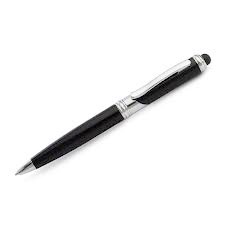 Week 35, Day 1
1. Count by 10s: 440, _____, _____, _____, _____, _____, 500
2. $11.12 + $90.34 =_____
3. Kelsey's pencil box is 16 centimeters long. Shawn’s pencil box is 4 centimeters shorter than Kelsey's. Which pencil box is longer than 14 centimeters?
4. Write a related subtraction facts for 18 – 1 = 17.__________
5. 54 - 46 =_____
Week 35, Day 2
1. Count by 100s: 300, _____, _____, _____, _____, _____, 900
2. 179 + 304 =_____  
3. Is this number odd or even? 12,225 _____________
4. Write a related addition facts for 4 +5 = 9. ______________
5. $4.81
-  2.67
Week 35, Day 3
1. Count by 2s:  986, _____, _____, _____, _____, _____,998
2. 371 + 456 =
3. Is this number odd or even? 226,602_____________
4. Write a related subtraction facts for 26 – 2 = 24.__________
5.    615
-   207
Week 35, Day 4
1. Count by 10s: 330, _____, _____, _____, _____, _____, 390
2. $652 + $39 =_____
3. Is this number odd or even? 55,142,904 _________
4. Write a related addition fact for 16 +4 = 20. ______________
5. 550 - 37 =_____
Friday Five (Week 35)
1. Is this number odd or even? 1,888_____________
2. 179 + 304 =_____
3. Write a related subtraction fact for 26 – 2 = 24.__________
4. Count by 10s: 330, _____, _____, _____, _____, _____, 390
5. 550 - 37 =_____
Week 36, Day 1
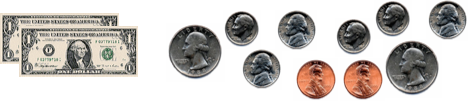 1. 300 - 10 =_____
2. How much money is shown above? 
3. Which of these shapes has the fewest number of sides?  A.  rectangle        B.  hexagon         C.  octagon
4. The blue car is 15 meters. The white car is 1 meter shorter than the blue car.  Which statement is true?A.  The blue car is bigger.    B.  The white car is bigger.   C.  The cars are the same size.
5.  Which of these is not a tool for measuring length?A.  yardstick          B.  ruler          C.  tape measure          D.  scale
Week 36, Day 2
1. 290 - 100 =_____
2. Joy's boot is 13 centimeters long. Kenny's boot is 3 centimeters shorter than Joy's. How many centimeters long is Kenny's boot?

3. How many sides does this figure have?
4. Which symbol makes this expression true?  27 - 6 ____ 14 + 8            A.  >           B.  =         C.  ≠
5. Billy has to weigh the big fish he caught.  What measurement tool would he use?    A.  teaspoon    B.  pound scale   C.  gallon
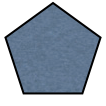 Week 36, Day 3
1. 280 - 10 =______
2. Bob and Jay want to put their money together to buy a game.  Bob has $4.32 and Jay has $3.56.  How much money do they have?_____
3. Which shape has the most sides?                                                     A. hexagon          B. trapezoid              C. triangle
4. Which equation is true?    A.  14 + 17 = 54 - 21                                 B.  77 - 42 = 23 + 12           C.  12 + 13 = 17 + 3
5.  Your mom is getting new carpet for your bedroom.  Which unit of measurement will she use to best measure how much is needed?
A.  inches                B.  gallons                C.  feet               D.  pounds
Week 36, Day 4
1. A rectangle has 2 rows and 4 columns. How many squares are in it?
2. Paige has 1 half dollar, 2 quarters, 3 dimes, 2 nickels, and 8 pennies.  How much money does she have?    A.$1.51     B.  $1.48     C. $2.98       
3. Which shape has more sides than a trapezoid?  A. triangle       B.  square         C.  rectangle       D.  hexagon
4. Which equation is not true?                                                              A.  34 - 9 = 12 + 12    B.  34 - 9 > 12 + 12    C.  34 - 9 ≠ 12 + 12
5. Which of these is not a unit for measuring length?A.  miles              B.   ounces               C.  feet            D.  yards
Friday Five (Week 36)
1. Which of these shapes has the fewest number of sides?                       A.  rectangle        B.  hexagon         C.  octagon
2. 290 - 100 =_____
3. Which equation is true?    A.  14 + 17 = 54 - 21                                 B.  77 - 42 = 23 + 12           C.  12 + 13 = 17 + 3
4. Which of these is not a unit for measuring length?                         A.  miles              B.   ounces               C.  feet            D.  yards
5. Compare these expressions.      32 + 12 ______ 45 - 7                         A. greater than           B.  equal to         C.  not equal to
Week 37, Day 1
1. Sue has 423 books on her bookshelf.  She sells 128 at a garage sale.  How many books does she have left?
2. TJ’s bike is 11 meters long. Kate's bike is 1 meter longer than TJ's. Jim’s bike is 2 meters longer than Kate's. How long is Jim’s bike?
3. According to the graph, how many more bronze medals were won than gold?   A.  5            B.  10               C.  0                
4. How many gold and silver medals were                                             won altogether?_______
5. In Carrie’s package of M&Ms, there are 3 red, 2 yellow, and 1 blue M&Ms.   What fraction of the M&Ms are yellow?
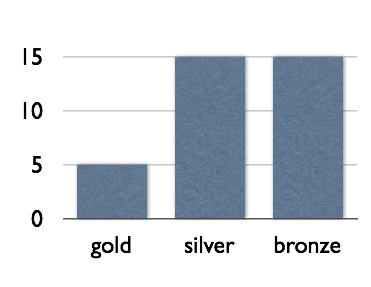 Week 37, Day 2
1. Keri read 27 pages of her book on Monday,  25 pages on Tuesday and  12 pages on Thursday.  How many pages did she read in all?
2. Dan's kite is 10 cm long. Jen's kite is 3 cm longer than Dan's. Talia’s kite is 4 cm shorter than Dan's. Who has the shorter kite?
3. How many people won gold or silver medals   A. 15      B.  5       C. 20               
4. Which medal was won by 5 people?
5. Cassie ate 2 cookies from a plate of 4 cookies.    What is the fraction for the number of cookies eaten?
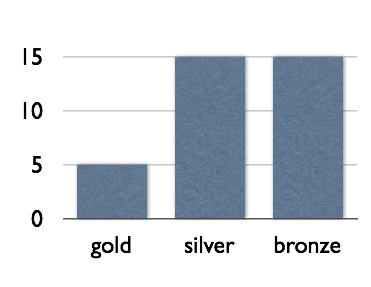 Week 37, Day 3
1. John bought some popcorn for $1.75.  He paid with $5.75. How much change should he get?
2. Lori's pool is 9 ft deep. Jim's pool is 2 ft shallower than Lori's. John’s pool is 1 ft deeper than Lori's. Who’s pool is deeper than 9 ft?
3. How many students took the survey?  A.  23        B.  36       C.  12        D. 33
4. Which one has all odd numbers listed?                                           A.  28, 23, 27         B.  19, 15, 12      C.   19, 23, 17       
5. A candy bar was split into 6 equal parts. Sam ate 1 part and CJ ate 3 parts. What is the fraction for the amount of candy bar that was eaten?
Favorite Day of the Week

Monday	       √ √ √
Wednesday	 √ 
Friday	       √ √ √
Sunday	       √ √ √ √ √
√ = 3 kids
Week 37, Day 4
1. Keri got 25 stickers for her birthday and 33 for Christmas. How many stickers does she have? 
2. Tim's treat is 19 cm. Jo's treat is 1 cm taller than Tim's. Jon's treat is 3 cm shorter than Tim's.  Which treat is taller than 19 cm?
3. How many more students chose Sunday than Monday?   A.  15      B.  6       C.  8      
4. Is this number odd or even? 65, 291, 038      
5. Which graphic shows that 3/5 of the set is squares?                           A.                                B.                                   C.
Favorite Day of the Week

Monday	       √ √ √
Wednesday	 √ 
Friday	       √ √ √
Sunday	       √ √ √ √ √
√ = 3 kids
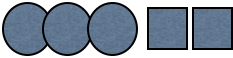 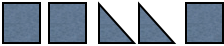 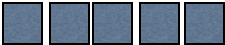 Friday Five (Week 37)
1. Sue has 423 books on her bookshelf.  She sells 128 at a garage sale.  How many books does she have left?
2. In Carrie’s package of M&Ms, there are 3 red, 2 yellow, and 1 blue M&Ms.   What fraction of the M&Ms are yellow?
3. A candy bar was split into 6 equal parts. Sam ate 1 part and CJ ate 3 parts. What is the fraction for the amount of candy bar that was eaten?
4. Tim's treat is 19 cm. Jo's treat is 1 cm taller than Tim's. Jon's treat is 3 cm shorter than Tim's. Which treat is taller than 19 cm?
5. Is this number odd or even? 65, 291, 038_____